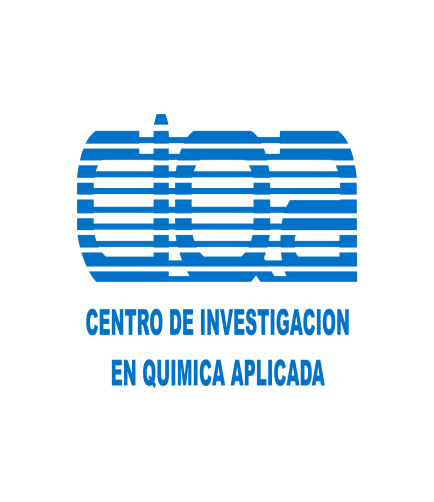 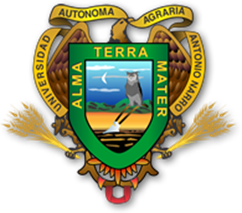 Universidad Autónoma Agraria Antonio Narro
División de Agronomía 
Departamento de Botánica 

Presentación de practicas profesionales 
Ingeniero en Agrobiologia 
Centro de Investigación en Química Aplicada 

Presenta: Angélica López García
Asesor externo: Dra. Hortensia Ortega Ortiz
Asesor interno: M.C. Sofía Comparan Sánchez
Centro de Investigación en Química Aplicada
Tiene por objetivo realizar actividades de investigación científica básica y aplicada, desarrollo experimental, innovación tecnológica y formación especializada de capital humano de alto nivel en los campos de la química, los polímeros, los materiales avanzados, la biotecnología, el medio ambiente, los recursos naturales y demás disciplinas afines.
Preparación de solución de nanoparticulas de cobre
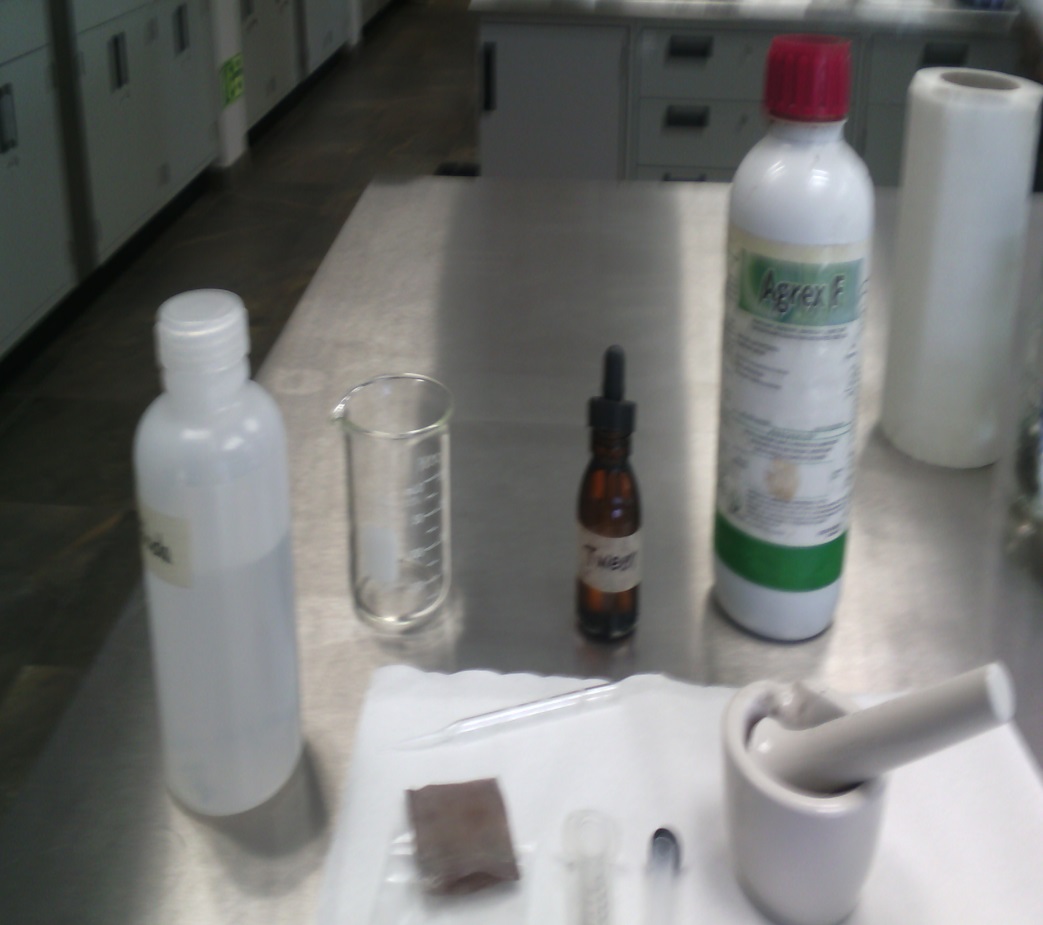 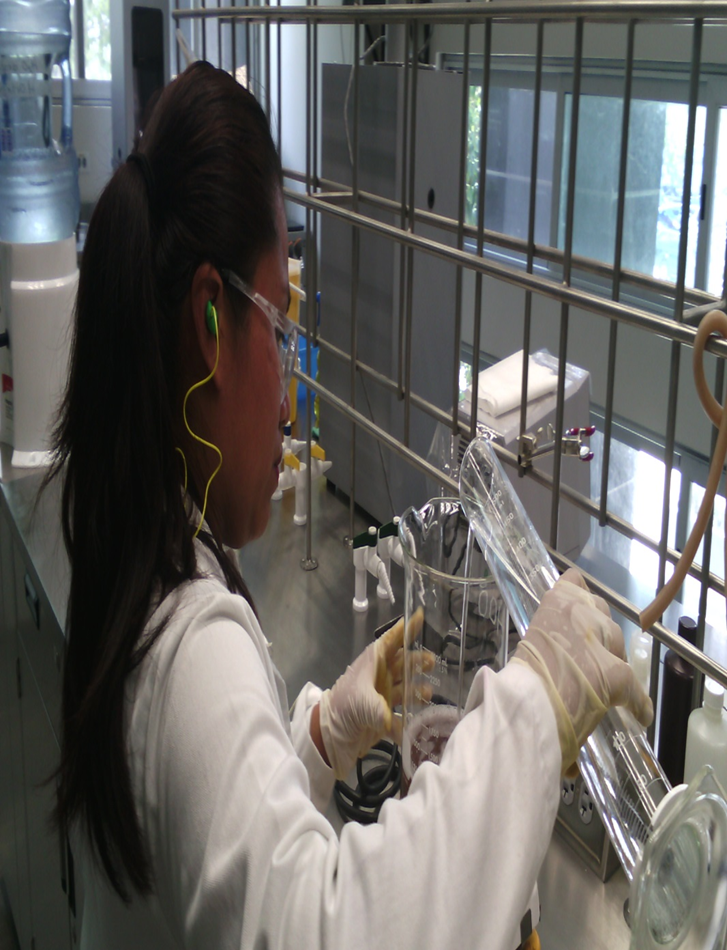 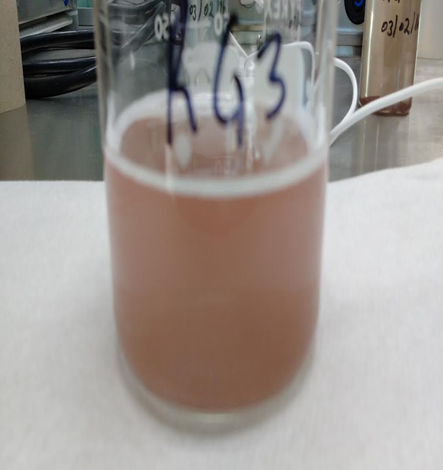 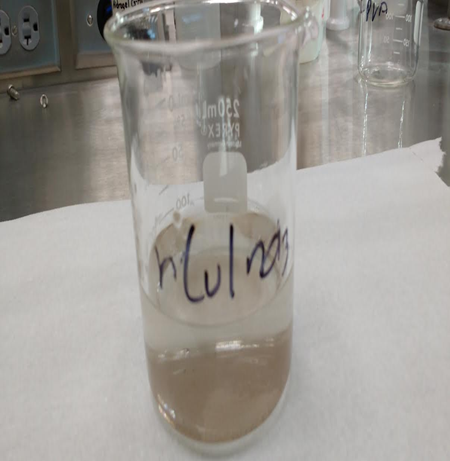 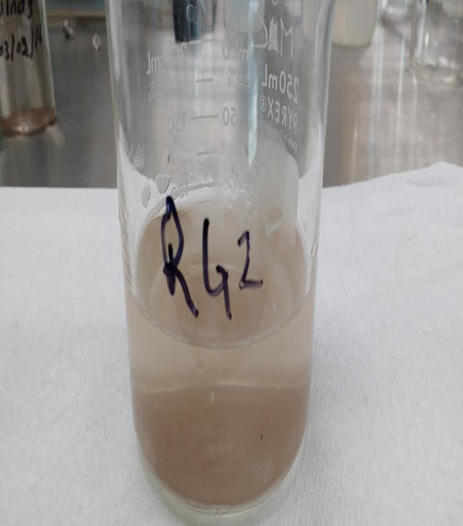 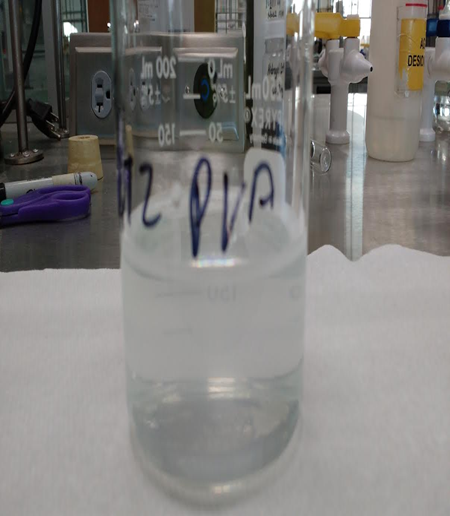 Ultrasonido
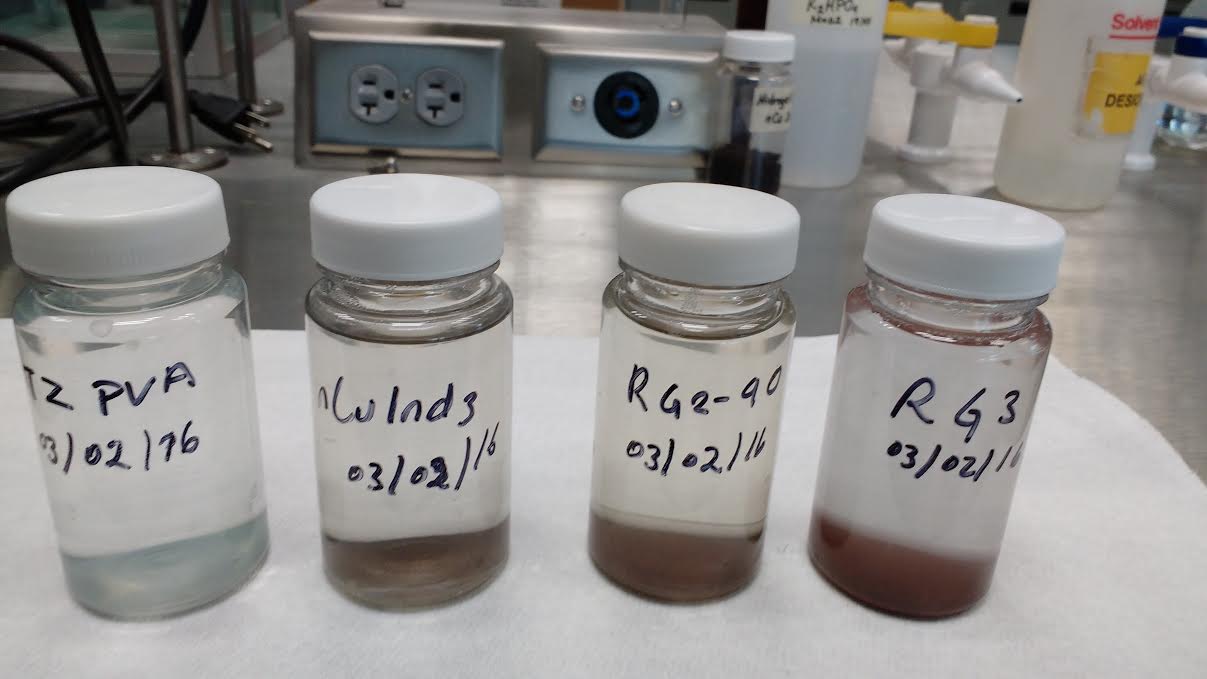 Preparación de solución de Quitosan
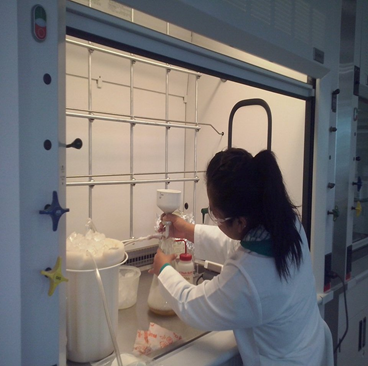 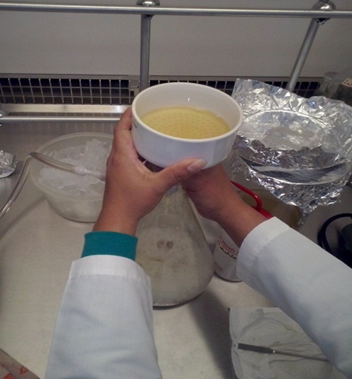 Aplicación de las NPCu en plantas de Tomate saladette
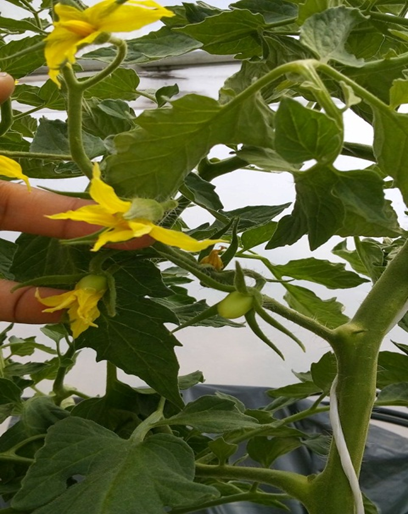 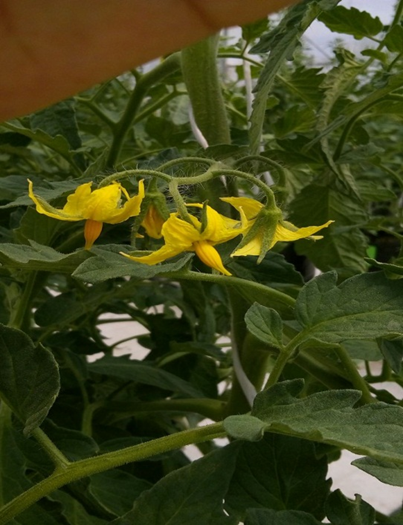 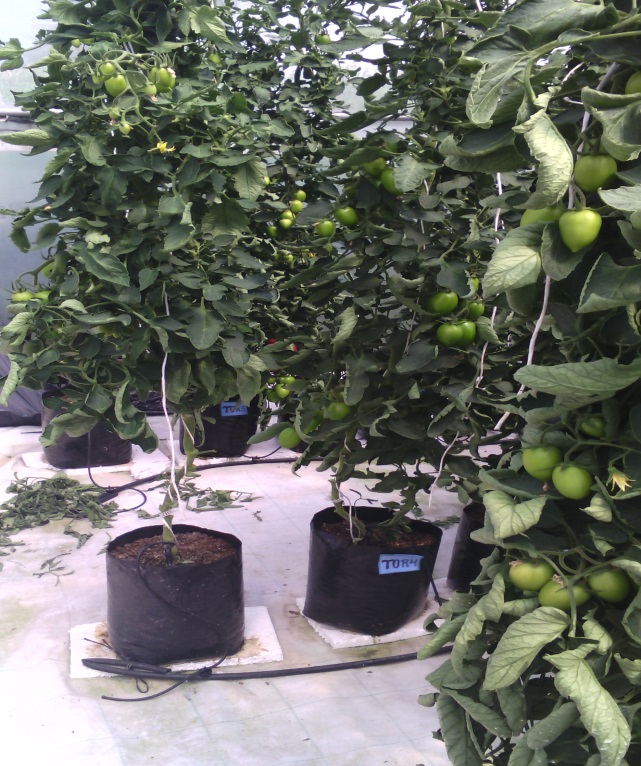 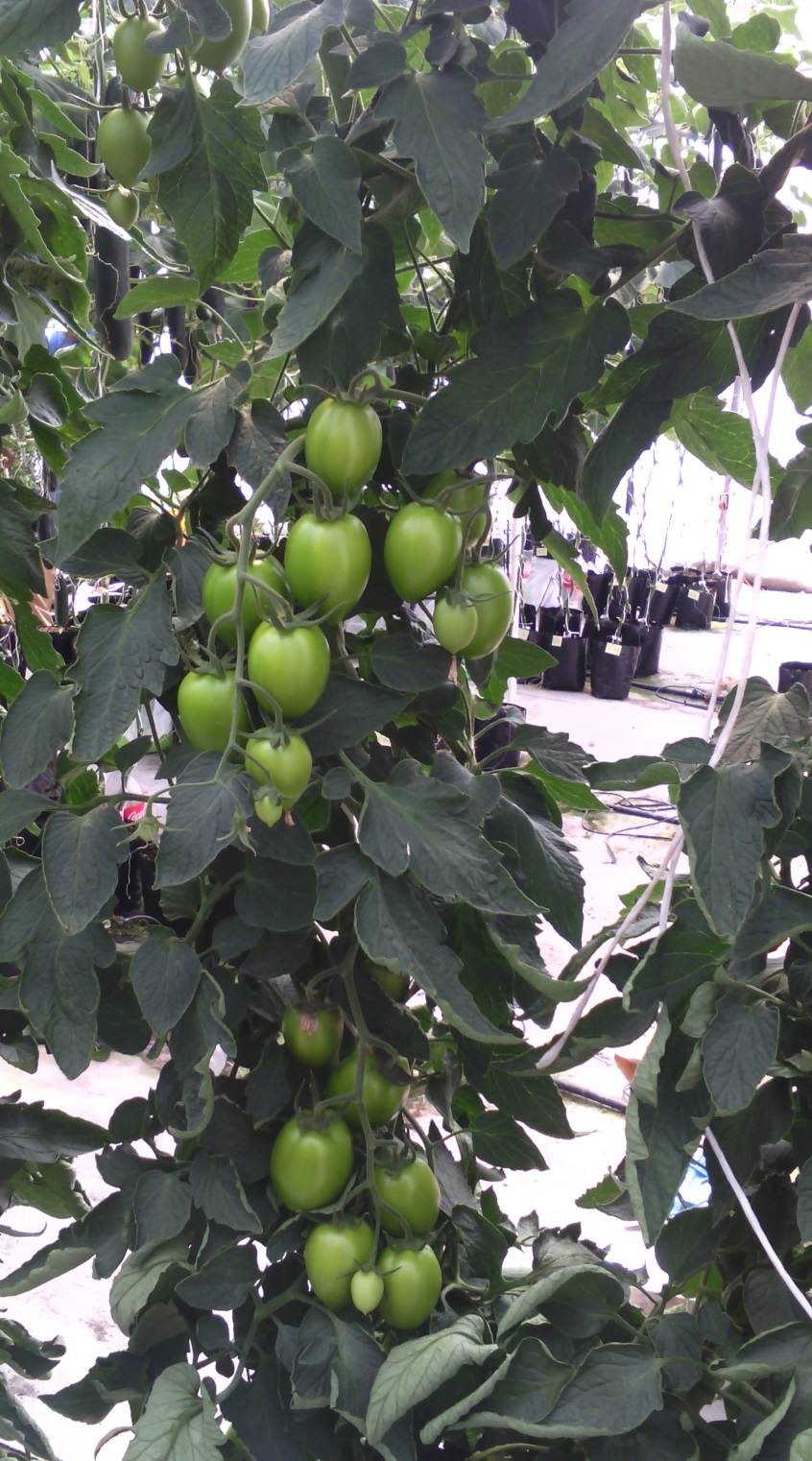 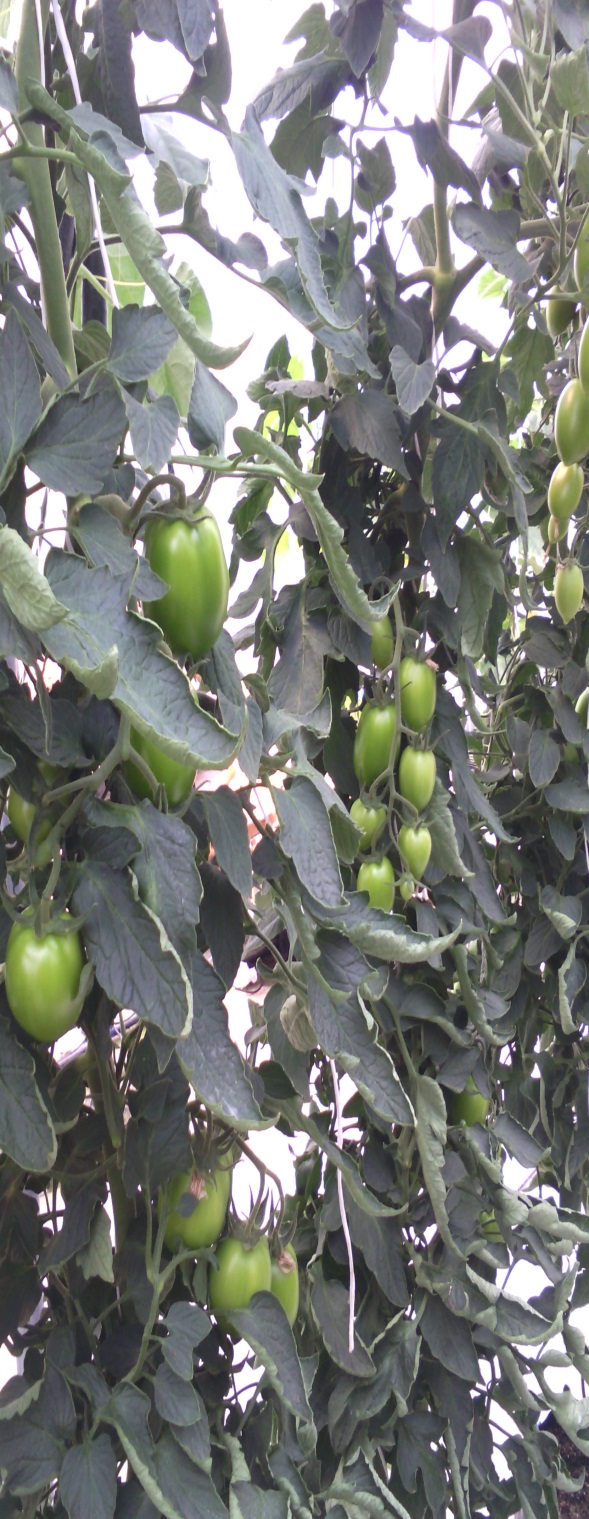 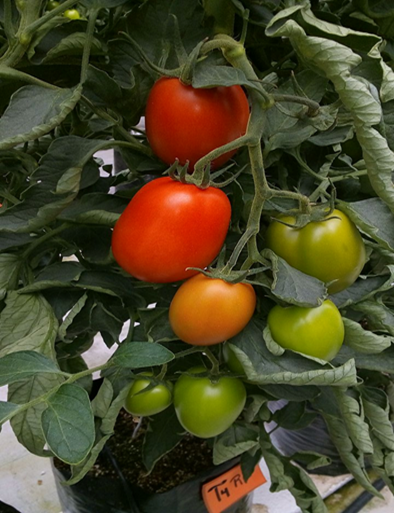